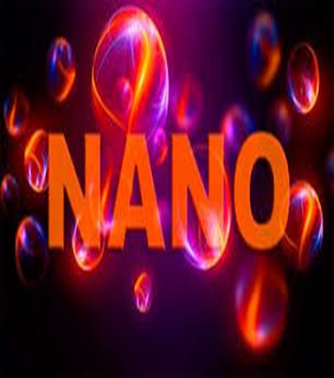 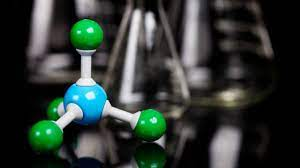 Що можуть нанотехнології
Підготував            учень 7 класу         петрівського ліцею                  Кубатін Михайло
Мета
1.Дізнатись що таке нанотехнології.
2.Дізнатись що можуть нанотехнології.
Нанотехнології – це область прикладної та фундаментальної науки, яка пов’язана з сукупністю теоретичного обґрунтування, практичних методів дослідження, аналізу, синтезу, методів виробництва, застосування продуктів із заданою атомною структурою шляхом контрольованого маніпулювання окремими атомами та молекулами. Їх застосовують в екології,електрониці,медицині.
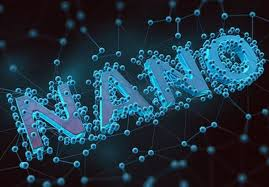 Походження нанотехнологій
Вперше запропонував досліджувати фізичні тіла на атомарному рівні Ісаак Ньютон у 1704 році.
Концепції, які передували нанотехнології, було вперше обговорено у 1959 році, американським фізиком Річардом Фейнманом у його промові There's Plenty of Room at the Bottom, у якій він змалював можливість синтезу, за допомогою прямого маніпулювання атомами.
 Вперше термін «нанотехнологія» вжив японський фізик Норіо Танігуті в 1974 році. Він назвав цим терміном виробництво виробів розміром у кілька нанометрів.
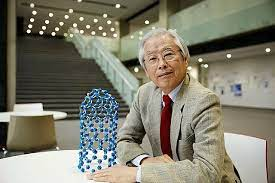 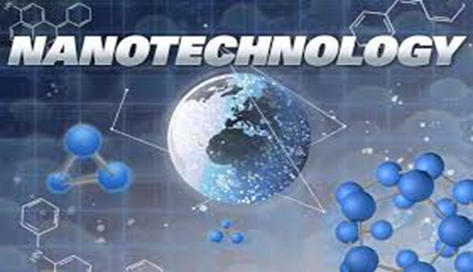 Нанотехнології в будівництві
Іноваційні технології вже досить широко використовується у будівництві і вносять свої корективи у формування архітектури майбутнього.Завдяки результатам багаторічної праці вчених виробники значно покращують якості та властивості різних матеріалів,створюють нові  за своїми характеристиками і властивостями матеріали.                                        Наприклад:посилена сталь,надміцний бетон,композитна арматура,нанокомпозитні труби ,різні нанопокриття…
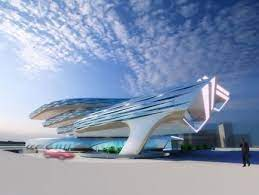 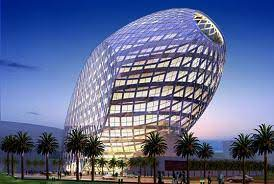 Значення нанотехнологій у житті людини
Нанотехнології здатні стабілізувати екологію планети. Нові види промисловості функціонуватимуть без відходів, що отруюють планету, а нанороботи зможуть знищувати наслідки старих забруднень. Нанотехнології допоможуть створити нове покоління ліків. Завдяки їм з’являться нові методи лікування. Багато невиліковних хвороби будуть переможені.
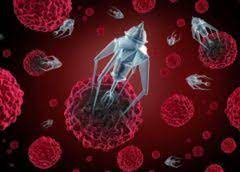 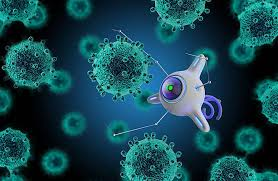 На основі нанотехнологій будуть створені нові зразки озброєнь, нові системи захисту, що в результаті поліпшить обороноздатність країни.Завдяки розвитку нанотехнологій відбудеться революція в комп’ютерних технологіях.Нанотехнології дозволять вирішити енергетичні проблеми, їх впровадження дозволить більш ефективно використовувати традиційні і відкриє шлях до нових джерел енергії.
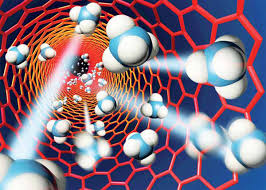 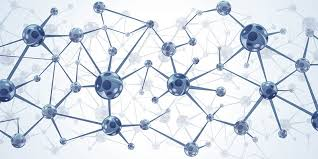 Нанотехнології в повсякденному житті
На даний момент нанотехнології настільки поширені в нашому житті, що іноді ми навіть і уявити не можемо, де нам зустрічаються їх сліди. Звичайно, найяскравішим і популярним прикладом використання наночасток і нанотехнологій є смартфони, планшети і різні кишенькові комп'ютери.
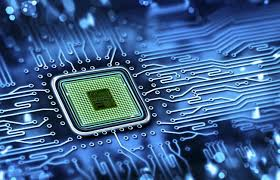 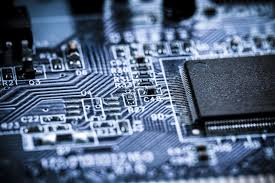 Висновок
1.Дізнались що таке нанотехнології
2.Дізнались що можуть нанотехнології
Дякую за увагу